VORLAGE FÜR EIN EINFACHES RAID-PROTOKOLL MIT BEISPIEL
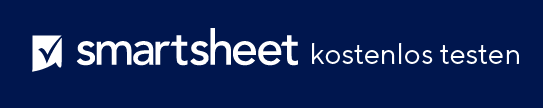 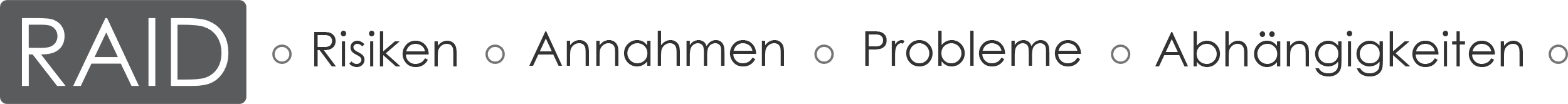 Risiko
Vernachlässigbar
Annahme
Niedrig
Problem
Mäßig
Abhängigkeit
Hoch
Kritisch
VORLAGE FÜR EINFACHES RAID-PROTOKOLL
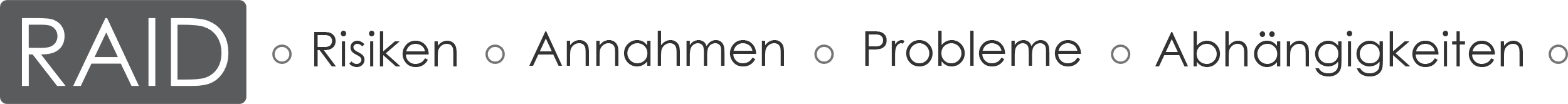 Risiko
Problem
Vernachlässigbar
Niedrig
Mäßig
Annahme
Abhängigkeit
Hoch
Kritisch